МЕТОДИЧЕСКИЙ СБОР 4
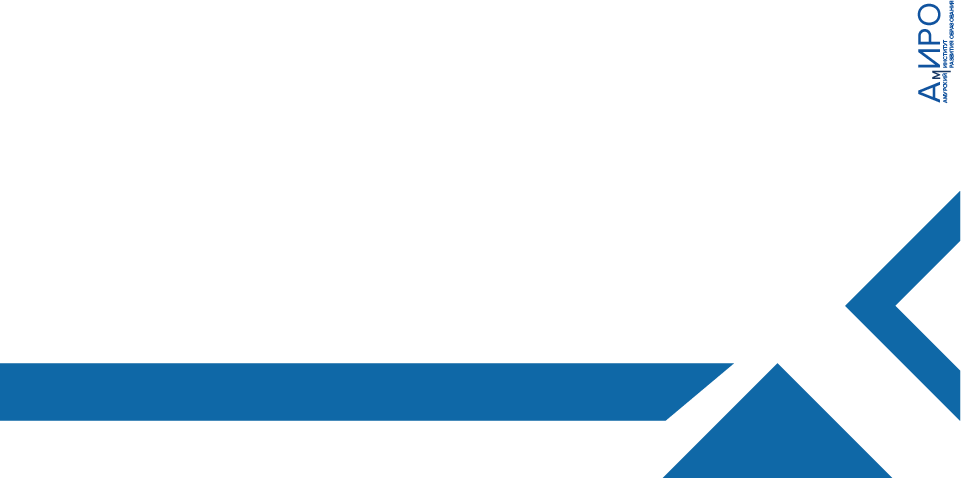 28 февраля 2023
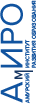 Аналитическая деятельность методической службы
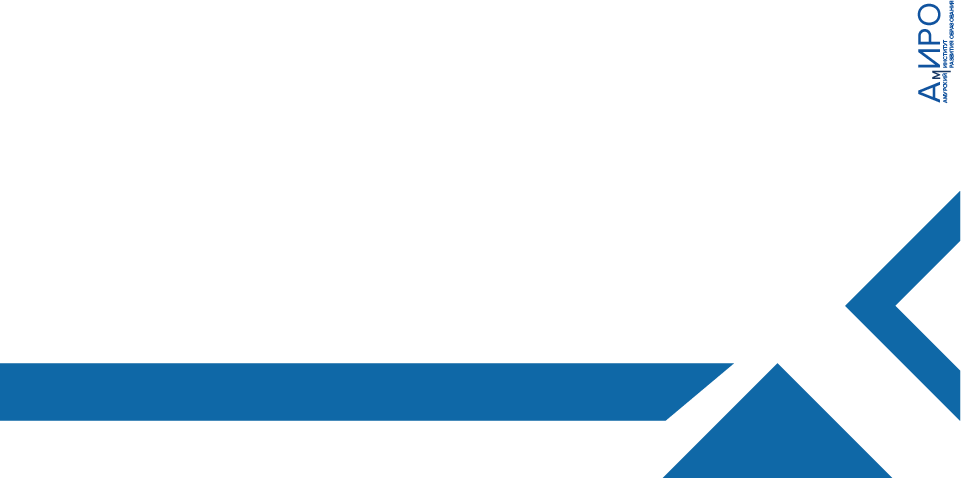 Корнеева А.Б.
ГАУ ДПО «Амурский областной институт развития образования
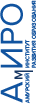 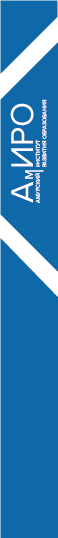 Какая функция управления самая сложная?
Анализ
Планирование
Организация
Контроль
Мотивация
Целеполагание
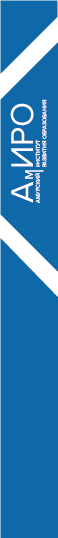 Анализ как деятельность
Анализ - особый вид управленческой деятельности, занимающий промежуточное звено между сбором информации и разработкой и реализацией обоснованных решений.
Смысл анализа – обеспечение принятия решений о реальных путях улучшения результатов, без чего проведение анализа становится бессмысленным.
Анализ – это интеллектуальное напряжение, которое является результатом сформированного аналитического мышления, выражающегося в умении обобщать, синтезировать, сравнивать, систематизировать факты и явления.
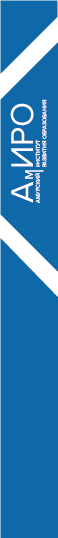 Управленческий цикл
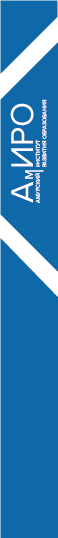 Функции методических служб
1. Аналитическая:
· мониторинг профессиональных и информационных потребностей работников образовательного учреждения;
· создание базы данных о педагогических работниках образовательного учреждения (с методической точки зрения);
· изучение и анализ состояния и результатов методической работы, определение направлений ее совершенствования;
· выявление затруднений дидактического и методического характера в образовательном процессе;
· сбор и обработка информации о результатах учебно-воспитательной работы образовательного учреждения;
· изучение, обобщение и распространение передового педагогического опыта и др.
2. Информационная
3. Организационно-методическая 
4. Консультационная
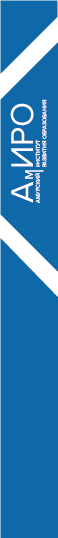 Принципы аналитической деятельности
Научный характер. При анализе используются последние тенденции развития системы образования.
Системный и комплексный подход с учетом всестороннего охвата проблемы и участия всех подразделений предприятия.
Объективность как при сборе информации, так и при ее обработке, составлении выводов, рекомендаций. Использование достоверных источников данных. 
Оперативность и актуальность. Получение результатов в предельно низкие сроки для своевременной выработки решения персоналом управления.
Планирование работы, распределение обязанностей и полномочий среди исполнителей. Систематический характер исследований. Стандартизация и регламентирование аналитической деятельности.
Экономичность. Стремление к минимуму затрат и максимуму эффективности.
Из методических рекомендаций по развитию муниципальных механизмов управления качеством образования
В рамках муниципальной системы обеспечения профессионального развития педагогических работников рассматриваются следующие треки: 
1) плановое повышение профессионального мастерства педагогических работников; 
2) устранение дефицита педагогических кадров; 
3) повышение квалификации педагогических работников в рамках реализации приоритетных федеральных программ.
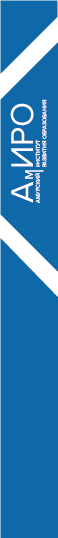 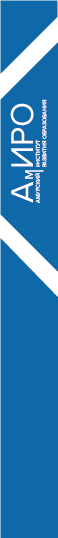 Например
На основе результатов анализа регионального мониторинга на муниципальном уровне принимаются меры, направленные на повышение профессионального мастерства педагогических работников (в зависимости от конкретных проблем, выявленных в ходе проведения анализа): 
− организация профессионального взаимодействия педагогов (в том числе сетевого); 
− организация работы муниципальных методических объединений; 
− сопровождение наставничества и менторства; 
− развитие внутришкольной системы профессионального роста; 
− вовлечение педагогов в экспертную деятельность (в качестве экспертов предметных комиссий по проверке заданий с развернутым ответом ГИА, НИКО и пр.); 
− проведение конкурсов профессионального мастерства педагогических работников; 
− участие специалистов муниципальных методических служб/педагогических работников муниципальных ОО в работе центров непрерывного повышения профессионального мастерства педагогических работников в качестве тьюторов и кураторов; 
− развитие сетевых форм реализации модульных программ повышения квалификации, вариативных форм сетевого образования; 
− формирование запроса к содержанию дополнительных профессиональных программ с учетом потребностей муниципальной системы образования, например реализация программ повышения квалификации для педагогических работников школ с низкими результатами обучения и/или школ, функционирующих в неблагоприятных социальных условиях
С чего начинаем анализ?
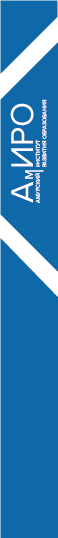 4
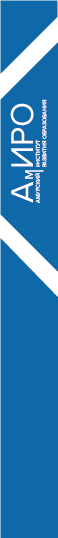 Какие аналитические показатели используем?
Результаты диагностики профессиональных дефицитов;
Организация индивидуализированной, адресной поддержки педагогов;
Изучение удовлетворённости педагогов
От минусов – к плюсам
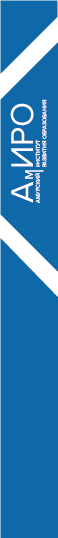 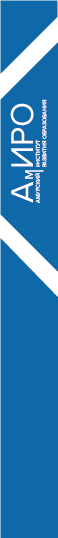 Выводы
Там, где начинаются аналитические проникновения в существо того или иного педагогического явления, закладывается основа для научного подхода к управлению системой.
СПАСИБО ЗА ВНИМАНИЕ!